疫後特別預算-
金屬製品領域智慧機上盒(SMB)輔導計畫
協助製造業智慧應用升級(SMU)輔導計畫
主辦單位：經濟部工業局
執行單位：財團法人精密機械研究發展中心
壹、疫後特別預算緣由
一、背景說明：
為因應嚴重特殊傳染性肺炎疫情後全球經濟挑戰，經濟部編列疫後特別預算挺中小企業穩經營、留人力、助升級、注資金，鏈結產業需求，帶動產業低碳化與智慧化轉型。
智慧化
SMB輔導
個案輔導
SMU輔導
智慧化+低碳化
推動產業及中小企業升級轉型
CITD補助計畫
以大帶小輔導
產創平台補助計畫
1
貳、各輔導計畫技術面階段目的
邁入工業4.0(智慧製造/智慧機械)技術導入可分階段達成
如何自動反應?
價值
最佳化
能夠依據發生的事件自動進行最有利的策略回應
參考資料：Industry 4.0 Maturity Index, acatech, 2017/PMC整理
哪些事要發生了?
準備好(解決方案)
能透過多維度資料推估
可能且即將發生的事件，
並提供建議處置措施
自適化
Adaptability
為什麼發生這些事?
可預測
Predictability
了解問題
能透過跨系統的多維度資訊了解各事件發生的原因，且累積處理事件知識於系統中
發生了什麼事?
看見問題
能透過可視化資訊了解正在發生的事件，並依據數據輔助決策
資料傳遞
設備/系統互聯，將數據處理模式結構化並轉為資訊
透明化
Transparency
數位處理
以電腦處理資料取代純人工作業
可視化
Visibility
聯網化
電腦化
Connectivity
Computerization
Digitalisation
The way of Industry 4.0
智慧化程度
SMU 輔導計畫Phase II
(跨系統整合智慧化)
金屬製品領域SMB輔導計畫
2
SMU 輔導計畫Phase I
參、SMB/SMU輔導計畫說明
一、疫後經濟-金屬製品領域智慧機上盒(SMB)輔導計畫
計畫標的:金屬製品領域業者(受輔導業者)現有產線機械設備、系統或新購之機械設備，經由工業局「技術服務能量登錄合格機構」(輔導單位)輔導，協助業者建置機聯網、設備管理可視化功能。
無聯網基礎業者
聯網化
(資料記錄/傳遞)
可視化
(看見問題)
基礎:第三方資安檢測高度風險(含)以上為零
必要功能(7項)
設備連線設定管理功能
資料擷取與儲存管理功能
設備稼動管理功能
設備完工計量管理功能
設備操作歷程記錄功能
設備異常主動通報功能
設備能耗管理功能
建議功能:
設備工單完工時間預估
國際相容通訊協定
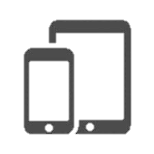 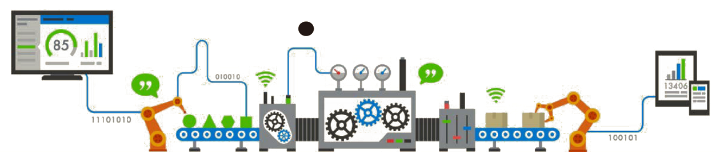 行動裝置
生產看板
整線狀態可視化
單機狀態可視化
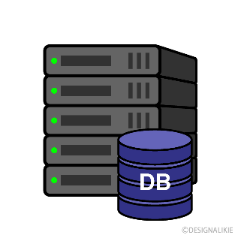 SMB
Server
集中管理
SMB
聯網輔導
機聯網範圍
1.輔導業者既有生產線設備建立機聯網與基本生產管理功能。
SMB
SMB
靈活反應
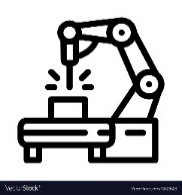 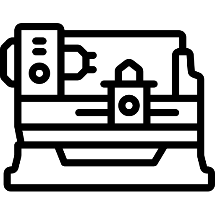 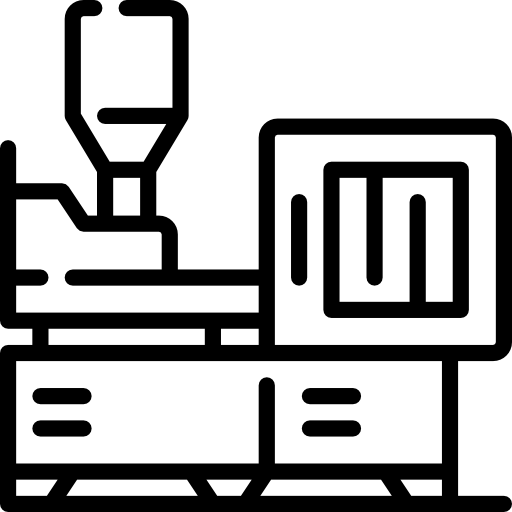 政府經費上限:新台幣50萬元
廠商自籌款比例:50%(含)以上
3
各類生產設備/輔助裝置聯網
參、SMB/SMU輔導計畫說明
二、疫後經濟-協助製造業智慧應用升級輔導計畫: SMU-Phase I
計畫標的:機械業者(受輔導業者)所製造之機械設備，或製造業者(受輔導業者)現有產線機械設備、系統或新購之機械設備，經由本局「技術服務能量登錄合格機構」(輔導單位)輔導，協助業者建置機聯網與設備管理可視化基礎與能耗管理功能。
無聯網基礎業者
聯網化
(資料記錄/傳遞)
可視化
(看見問題)
基礎:第三方資安檢測高度風險(含)以上為零
必要功能(7項)
設備/系統連線設定管理功能
資料擷取與儲存管理功能
設備/系統稼動管理功能
設備/系統完工計量管理功能
設備/系統操作歷程記錄功能
設備/系統異常主動通報功能
設備/系統能耗管理功能
建議功能:
設備/系統工單完工時間預估(加分功能)
國際相容通訊協定(加分功能)
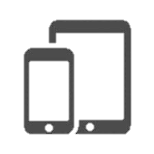 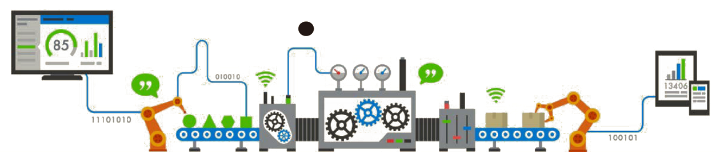 行動裝置
生產看板
整線狀態可視化
單機狀態可視化
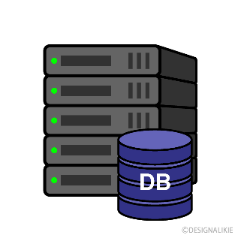 SMB
Server
集中管理
SMB
聯網輔導
機聯網範圍
1.輔導業者既有生產線設備/系統建立機聯網與基本生產管理功能。
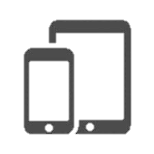 SMB
SMB
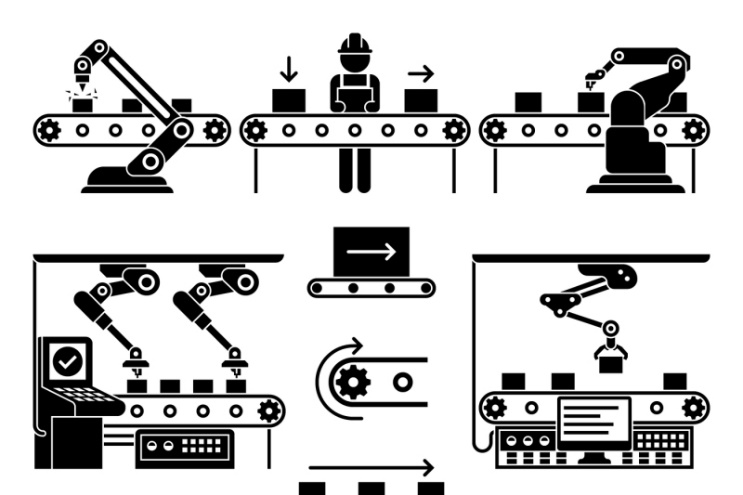 靈活反應
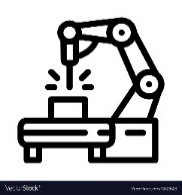 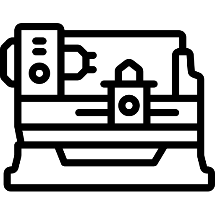 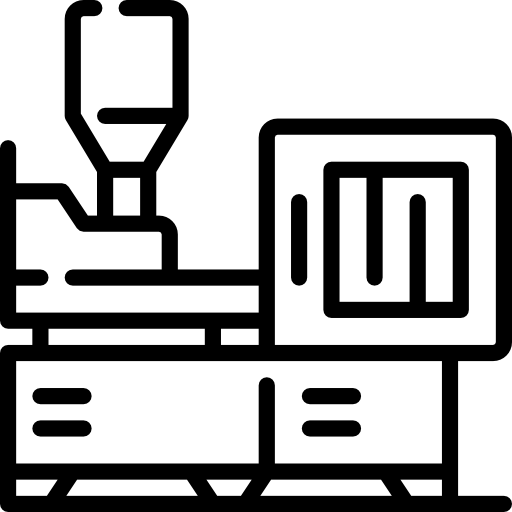 政府經費上限:新台幣50萬元
廠商自籌款比例:50%(含)以上
4
各類生產設備/輔助裝置聯網
參、SMB/SMU輔導計畫說明
三、疫後經濟-協助製造業智慧應用升級輔導計畫: SMU-Phase II
計畫標的:機械業者(受輔導業者)所製造之機械設備，或製造業者(受輔導業者)現有產線機械設備或新購之機械設備已具備機械設備聯網及設備稼動率可視化之基礎下，經由本局「技術服務能量登錄合格機構」(輔導單位)輔導協助智慧應用升級，並得依需求實施碳盤查相關工作。
自適化
(恢復/優化調整)
有聯網基礎業者
可視化
(看見問題)
透明化
(了解問題)
流程數位化
(建立數位參考)
可預測
(異常/趨勢偏移)
如何自動反應?
資訊即時記錄/傳遞
哪些事要發生了?
為什麼發生這些事?
事件是否正常?
發生了什麼事?
能透過資料推估未來可能發生的事件，並且依預測進行決策。
能將數據轉化成可視畫面，即時了解正在發生的事件，並依據數據輔助決策。
能透過多維度資訊轉化為各事件發生的原因，並且累積處理事件的經驗知識。
能夠依據發生的事件自動進行最有利的策略回應。
以數位技術建立生產流程、參考數值與實際生產數值並綜合運用。
設備聯網稼動率可視化
輔導措施(導入進階智慧軟體)
訂單與排程整合、預測完工時間
分析歷史數據與上游資訊，提前警示與催料
標準化流程、分析調整可行性，輔助優化效率
分析每日、每周用量，精準訂貨、庫存降低
分析模具次數與產品良率、預測保養時間
分析優秀員工，拔擢管理層級
分析異常，預估問題發生點，不讓設備故障
交叉分析檢測品質數據、預測缺陷原因
產業問題：
訂單小型化生產、單站/倉儲缺料、生產時間不穩定使調度困難、刀具成本偏高、模具故障影響生產、衡量績效不公使員工消極、設備故障影響產出、品質不穩定造成退貨風險高
輔導措施:
數位化自動收集數據，實現資訊可視(人、機、料、法、環、測)，改為數位管理。
輔導措施:跨系統數位整合
訂單與排程整合、易於安排生產
物料與工單結合、知需求預訂貨
作業時間統計分析，知合理時間
刀具領用數位記錄，管理省成本
模具使用數位紀錄，維護易規劃
人員產能數位管理，獎勵好員工
設備數據異常預警，決策修產停
即時監測品質變化，降低不良率
及時能耗監測改善，節能又減碳
輔導措施:
運用數位技術追蹤數據、建立作業標準參考數值、建立數位作業程序標準，並藉此優化標準
標準作業數位化、
參考數值可視化
即時差異比對
流程數位可視化、
事件分析。
政府經費上限:新台幣100萬元
廠商自籌款比例:50%(含)以上
5
參、SMB/SMU輔導計畫說明
四、計畫申請模式：由輔導單位協助送件、提出申請
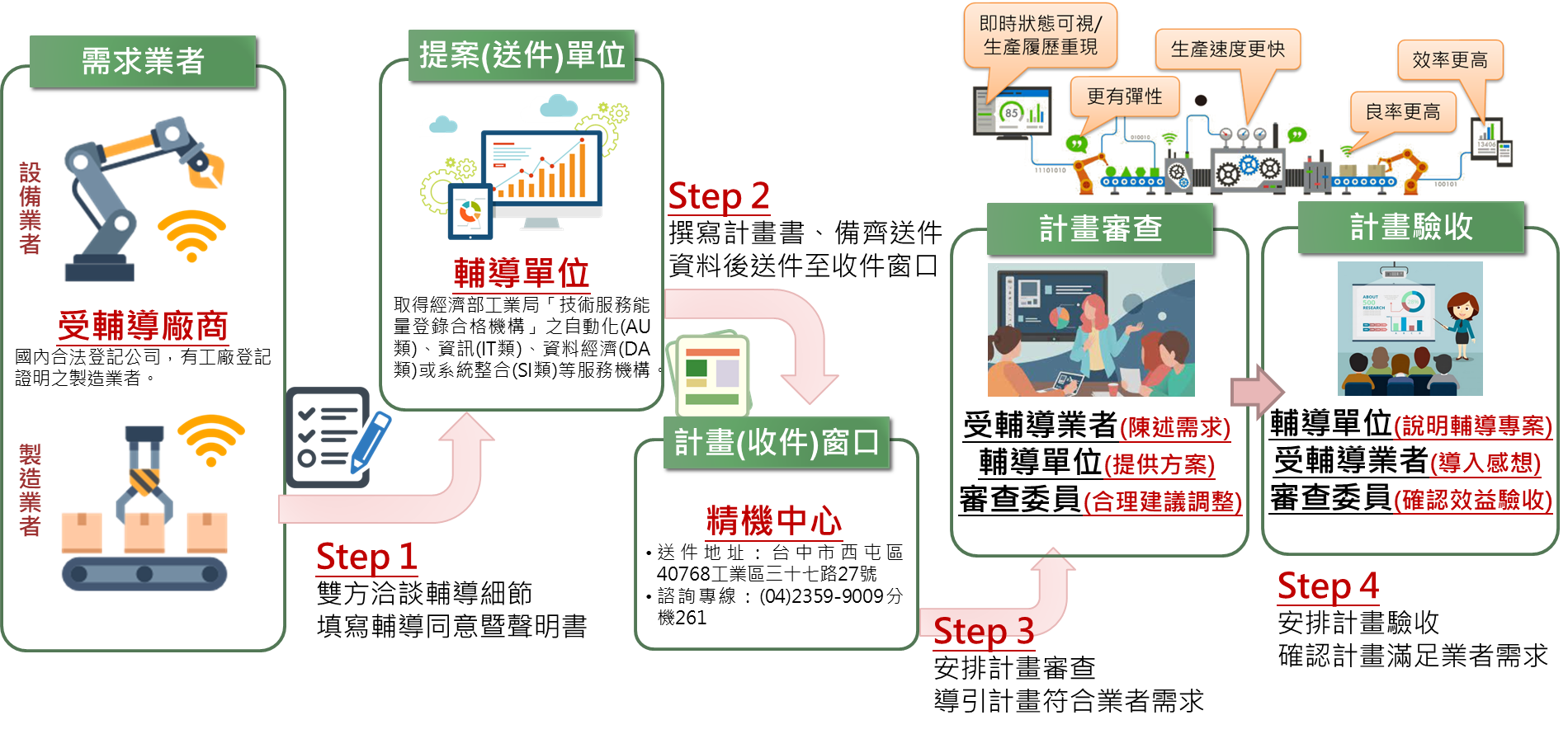 6
參、SMB/SMU輔導計畫說明
五、申請資格：有關申請之企業應符合下列申請資格
(一)	輔導單位：在中華民國境內依法辦理公司登記或商業登記、法人登記、大專院校經主管機關核准設立，且為經濟部工業局「技術服務能量登錄合格機構」之自動化(AU類)、資訊(IT類)、資料經濟(DA類)或系統整合(SI類)等服務機構。
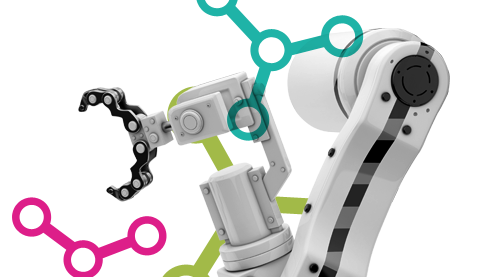 技術服務能量登錄合格機構查詢網址：
https://assist.nat.gov.tw/wSite/sp?xdUrl=/wSite/sp/tech/enterpriseQualifiedList.jsp&mp=2
(二)	受輔導業者：
1.SMB輔導:在中華民國境內依法辦理公司登記或商業登記，並有工廠登記證明文件之國內製造業者，且行業類別屬於24基本金屬製造業或25金屬製品製造業。
2.SMU輔導(Phase I與Phase II):在中華民國境內依法辦理公司登記或商業登記，並有工廠登記證明文件之國內製造業者。
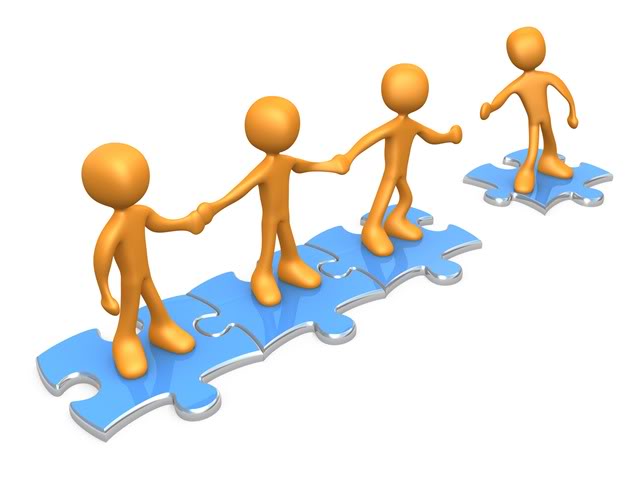 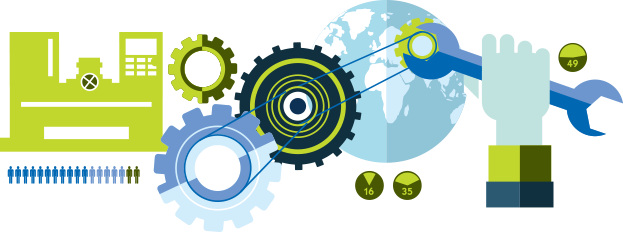 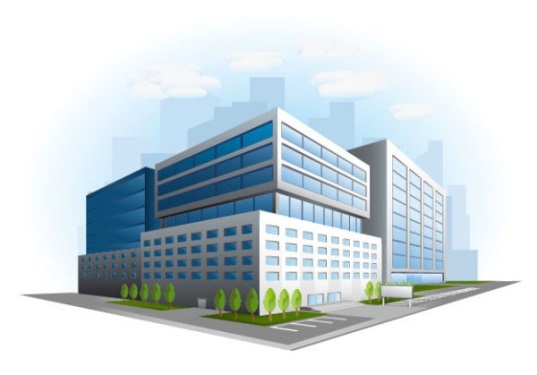 (三)	其他資格(如：淨值不得為負值、非金融機構拒絕往來戶、3年內無欠繳應納稅捐情事等)
7
參、SMB/SMU輔導計畫說明
六、其他補充事項
依實際公告為主
8
參、SMB/SMU輔導計畫說明
五、其他補充事項
依實際公告為主
9
輔導計畫申請洽詢:
財團法人精密機械研究發展中心-林先生、何先生
TEL：04-23599009分機361
SMU@mail.pmc.org.tw

申請須知公布網站: www.pmc.org.tw 最新消息/PMC新訊
輔導計畫申請洽詢:
財團法人精密機械研究發展中心-葉小姐、黃小姐
TEL：04-23599009分機359
SMB-GMP@mail.pmc.org.tw

申請須知公布網站: www.pmc.org.tw 最新消息/PMC新訊
肆、輔導計畫聯絡窗口
疫後特別預算-
協助製造業
智慧應用升級
(SMU)輔導計畫
疫後特別預算-
金屬製品領域
智慧機上盒
(SMB)輔導計畫
10
附件、輔導計畫資安推動作法說明
一、製造業發展智慧製造解決方案供應鏈
IT
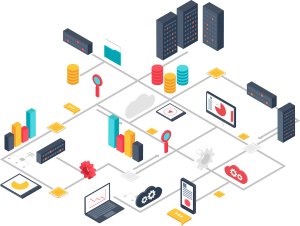 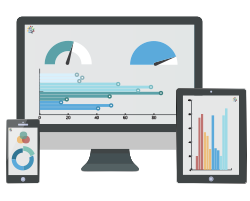 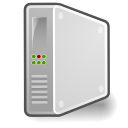 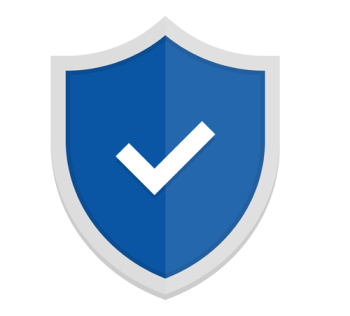 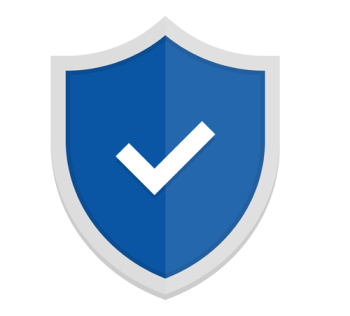 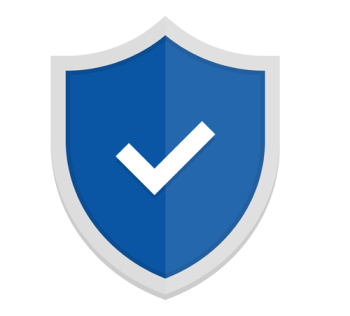 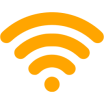 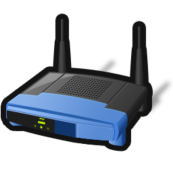 OT
加工應用業者
購入智慧機械或智慧製造解決方案，導入機聯網、設備稼動可視化、IoT、AI、5G等技術，以提升訂單準交率，因應少量多樣市場趨勢

如何確保OT/IT層硬體與軟體沒有資安弱點？
如何確保全廠網路拓撲沒有資安弱點？
工控系統業者
銷售CNC、PLC、iPC、SMB等工業控制系統之業者，提供智慧機械產業發展所需之硬體裝置系統



如何確保硬體或作業系統沒有資安弱點？
怎麼確保第3方提供之函式庫沒有資安弱點？
機械或SI業者
購入工業控制系統，用以開發客製化、智慧化軟體，致力於將老師傅經驗數位化，發展智慧機械或智慧製造解決方案


怎麼確保第3方開發的軟體沒有資安弱點？
如何確保開發的軟體系統或功能模組沒有資安弱點？
各節點資安挑戰
11
附件、輔導計畫資安推動作法說明
二、資安推動長期目標：將資訊安全融入軟體系統發展生命週期
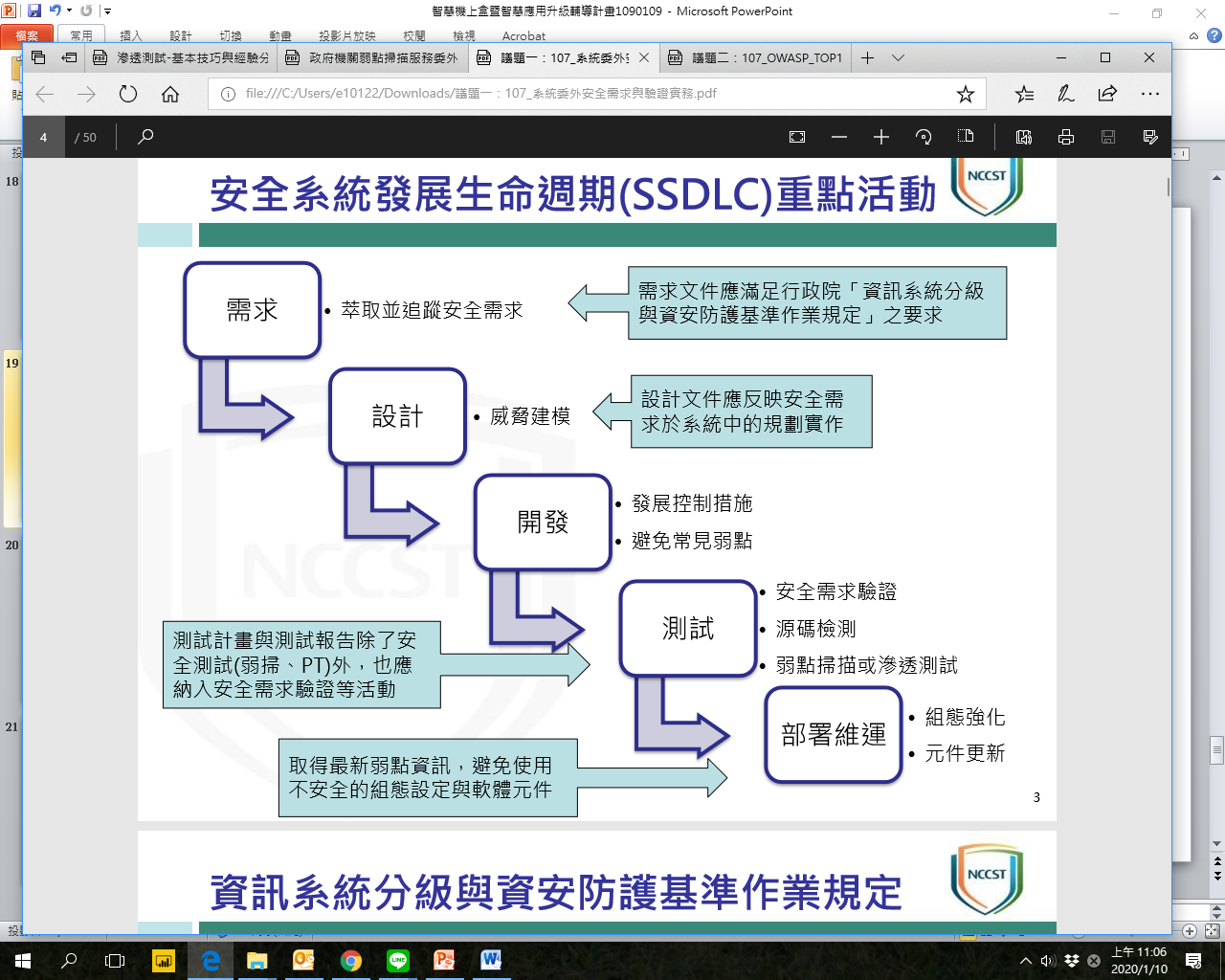 資料來源：行政院國家資通安全會報技術服務中心
12
附件、輔導計畫資安推動作法說明
三、個案計畫輔導單位須於系統導入前提供第三方(需為經濟部工業局技術服務能量登錄合格機構-資訊安全IS類之廠商)資安檢測相關文件。

四、第三方資安檢測相關文件至少應包含下列內容：
第三方資安檢測單位名稱
檢測日期
掃描工具(應使用商業級掃描軟體)
掃描系統之環境(如：OS、Database等軟體名稱版次等)
檢測範疇(功能模組種類)
測試項目(OWASP TOP10)
弱點統計資訊
風險等級、弱點名稱、弱點說明、修補方式說明等
13
附件、輔導計畫資安推動作法說明
五、第三方資安檢測相關文件基本應包含OWASP TOP 10最新版之測試項目：
1.注入攻擊（Injection） 
2.身分鑑別相關功能缺陷（Broken Authentication） 
3.敏感資料暴露（Sensitive Data Exposure）
4.XML外部實體（XML External Entities (XXE)） 
5.存取控制相關功能缺陷（Broken Access Control） 
6.不當的安全組態設定（Security Misconfiguration）
7.跨站腳本攻擊（Cross-Site Scripting (XSS)）
8.不安全的反序列化（Insecure Deserialization） 
9.使用具有已知弱點的原件（Using Components with Known Vulnerabilities） 
10.紀錄與監控不足（InsufficientLogging&Monitoring）
14
附件、輔導計畫資安推動作法說明
依實際公告為主
六、依據審查委員溝通會決議「為使資安檢測能務實協助輔導單位逐步強化資安，有關資安檢測報告，其內容應明列導入之功能模組，檢測之資安弱點項目等，並應包含資安業者初步改善建議」。
七、有下列任一情形發生時，輔導單位須再重測第三方資安檢測相關文件：
檢測日期超過一年。
個案計畫所導入之功能模組未載明於第三方資安檢測相關文件之檢測範疇內。
(建議將今年預計提案之軟體，或公司所有智慧化軟體先行弱掃一次，則弱掃報告一年內皆可被計畫辦公室認可。)
八、若第三方資安檢測相關文件所需之經費於計畫內核支時，則相關第三方資安檢測相關文件須受輔導業者簽章。
九、輔導單位執行4案須進行源碼掃描，高度風險為0，未能解決之中度風險項目應列舉並告知受輔導業者合理處置措施。
15
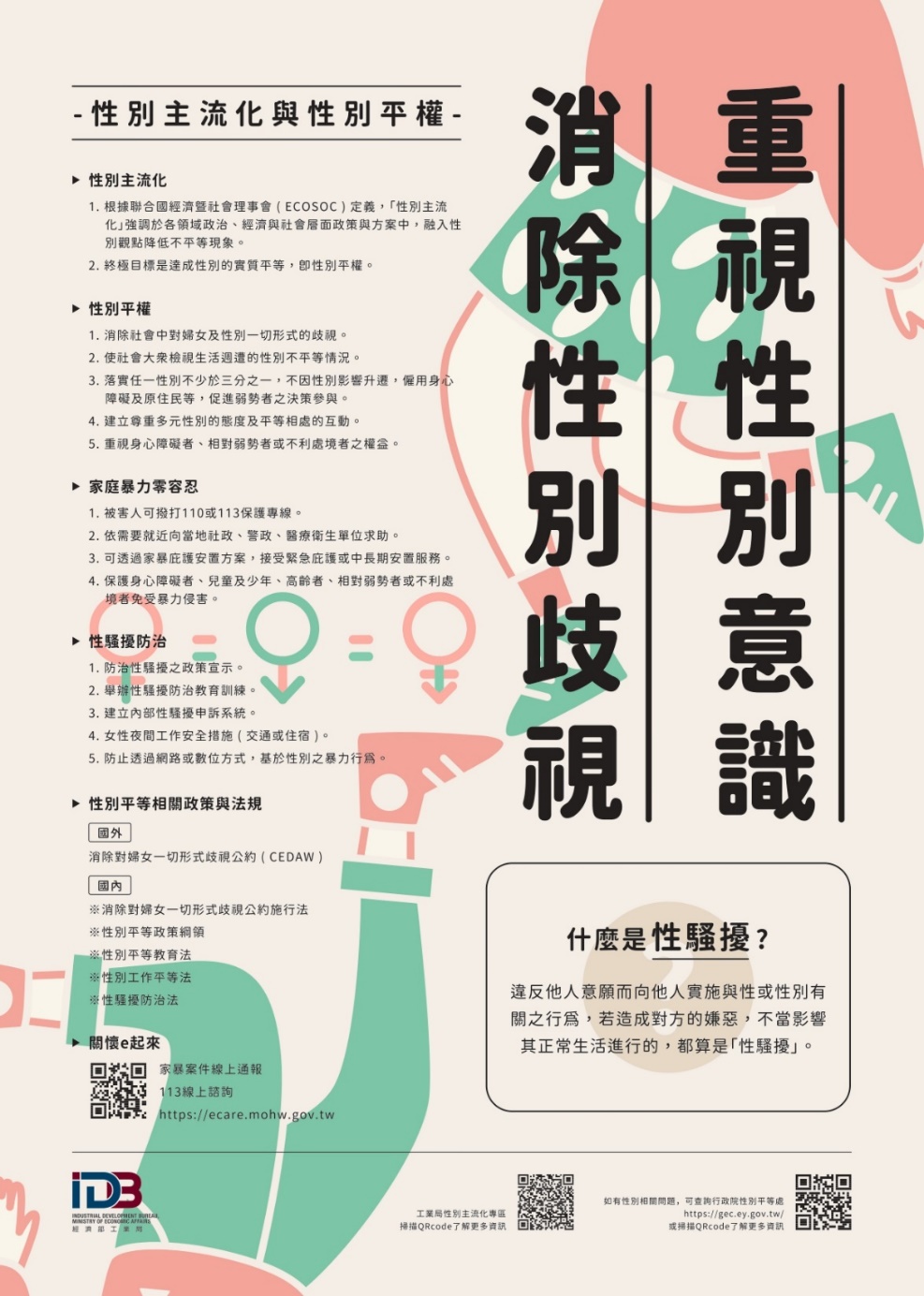 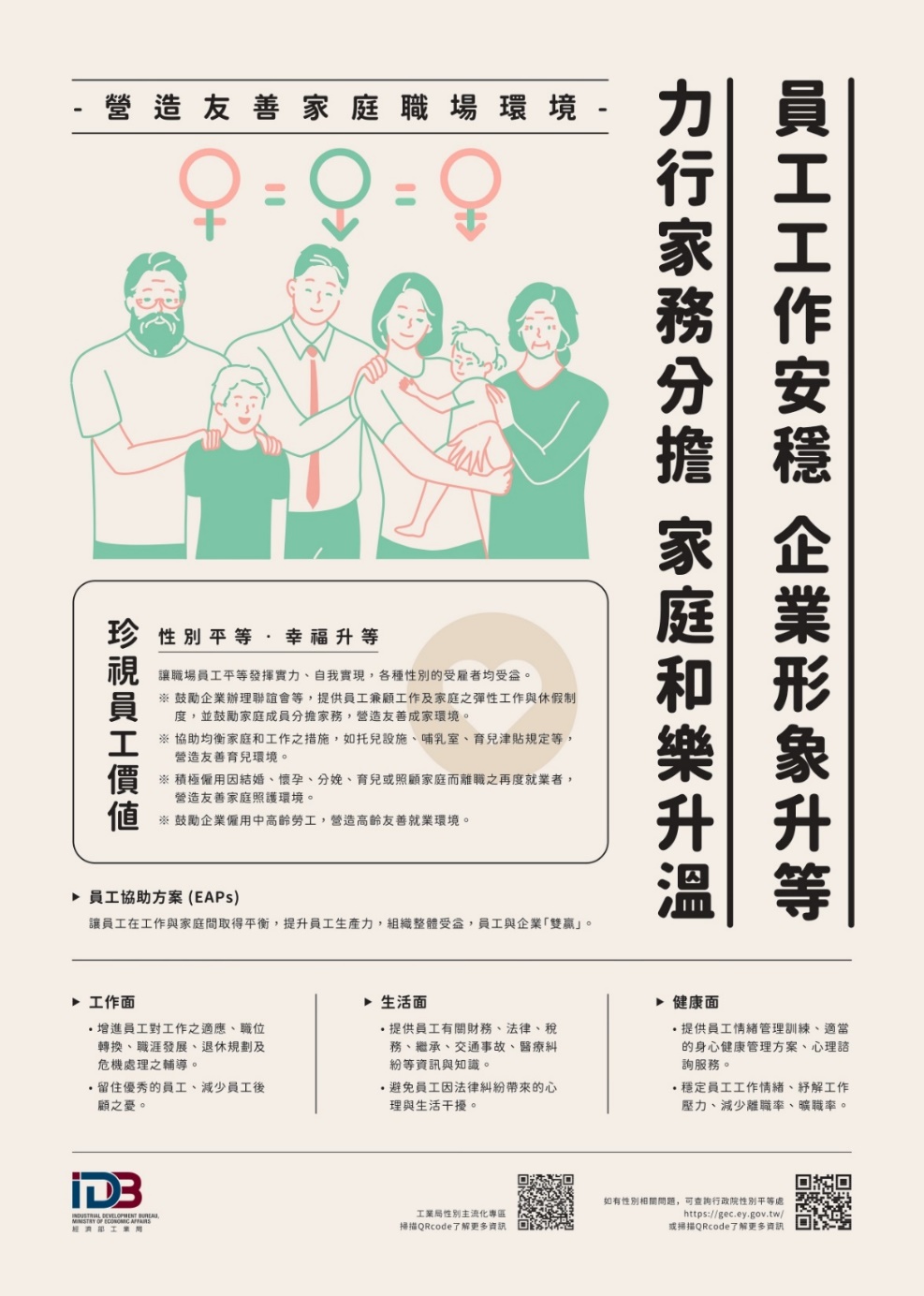 16